Representing All Faculty:  The Role of the Senate President
Anna Bruzzese, ASCCC South Representative
Sam Foster, ASCCC Area D Representative
Christopher Howerton, Woodland College
Welcome
What has brought you to this presentation?

Are there any questions you are hoping that we answer?
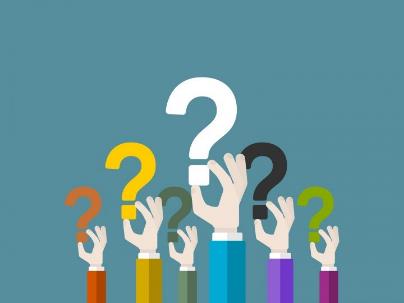 Fall 2018 Plenary Session, Irvine, CA
Becoming a Successful Leader
Whether you were elected in a landslide or survived a contested election, you now need move into your leadership position.
All successful leaders are able to establish trust and build strong relationships.
Strong relationships will help you navigate difficult situations, have the faculty trust you when you are not able to share every detail, and allow your senate to draw the line in the sand when needed.
The relationships you build will be how you are able to navigate the challenges of your new position and become successful.
Fall 2018 Plenary Session, Irvine, CA
Effective Leadership Practices
Some Effective Practices include:
Knowing how and when to seize an opportunity
Telling the truth
Asking for and accepting help
Taking risks including the risk to trust others
Telling  your story
Fall 2018 Plenary Session, Irvine, CA
Setting the Tone as Senate President
The senate president can set the tone by:
Creating a vision & strategy
Recognizing leadership styles and how to use them
Being proactive
Setting direction
Raising expectations
Asking lots of questions
Having allies
Fall 2018 Plenary Session, Irvine, CA
Leading All Faculty
As a faculty leader, the faculty need to trust that you are acting in the best interests of the college.
They must see that you are open to listening to all sides and not showing favoritism to any particular groups or departments. 
While you may be friends with many of your fellow faculty, you cannot just side with your friends if you want all of the faculty to trust your judgement. 
Always remember that the needs of the college and the students should be put ahead of an individual.
Fall 2018 Plenary Session, Irvine, CA
Strategies for Engaging All Faculty
Make time to spend to diverse groups of faculty
Utilize your executive committee to provide a variety of perspectives
Engage part-time faculty
Avoid referring to your own department or division
Look for examples of good work outside of your area to praise
Seek faculty perspectives from all over campus
Consider briefly visiting each division meeting to offer remarks tailored for that division
Fall 2018 Plenary Session, Irvine, CA
The Senate President:  Protecting the Senate’s purview
An important part of the role of a senate president is to protect the senate purview.  This may require the president to 
Remain Vigilant and Build Allies
Provide Leadership for Faculty
Build Relationships that Promote Primacy with the 10+1
Fall 2018 Plenary Session, Irvine, CA
“
Remain Vigilant and Build Allies
Become familiar with the statutory and regulatory context in which the senate operates
Advocate for Faculty Interests
Promote an Effective Relationship with the Board of Trustees
Maintain Contact with the Academic Senate for California Community Colleges
Maintain Effective Relationships with Other Governance Groups
Fall 2018 Plenary Session, Irvine, CA
[Speaker Notes: More on this in Slides 10 and 11.

Advocating for faculty interests means knowing faculty interests. The body has to be representative and helping your senators and executive team ensure they are informed by their groups of faculty they represent is a part of the responsibility.

Every board is different and as is the history of your senate with your board. Regardless of your Board’s personality or your senate’s history with the board, it is your responsibility as Senate president to build a relationship that will promote the interest of teaching and learning for all our students.]
Provide Leadership for Faculty
Conduct senate orientations for new faculty
Foster connections with the faculty beyond the senate
Create an orientation for new senators on participatory governance
Fall 2018 Plenary Session, Irvine, CA
[Speaker Notes: If new faculty orientation is a professional development activity and processes for professional development is under the senate’s purview. Assert yourself in any new faculty orientations.
The better your faculty know you before things are problematic, the better they’ll be able to work with you if/when things do become a matter of debate on campus.
The best way of making sure that your senate doesn’t seem like an oligarchy is to support your senators and ensure that they know and live up to their roles within the senate.]
Build Relationships that Promote Primacy Within the 10+1
Engage in ongoing discussions with faculty on the issues of the day.
Facilitate the development and vetting of faculty views.
Facilitate  communication  among  the  faculty  and  with  administration  and  the governing Board.
Fall 2018 Plenary Session, Irvine, CA
The 10+1 (Title 5 §53200)
1. Curriculum, including establishing prerequisites.
2. Degree and certificate requirements.
3. Grading policies.
4. Educational program development.
5. Standards or policies regarding student preparation and success.
6. College governance structures, as related to faculty roles.
7. Faculty roles and involvement in accreditation processes.
8. Policies for faculty professional development activities.
9. Processes for program review.
10. Processes for institutional planning and budget development.
+ 1.  Other academic and professional matters as mutually agreed upon.
Fall 2018 Plenary Session, Irvine, CA
Speak Up
Collegially Consultation: The district governing board shall develop policies on academic and professional matters through either or both of the following:

Rely primarily upon the advice and judgment of the academic senate, 
OR
The governing board, or its designees, and the academic senate shall reach mutual agreement by written resolution, regulation, or policy of the governing board effectuating such recommendations
Fall 2018 Plenary Session, Irvine, CA
[Speaker Notes: Know not only which of the 10+1 are primarily rely upon or mutually agree, but also how that has “played out” on issues in the past.]
Help Build Future Leaders
Encourage faculty to participate in the events sponsored by the ASCCC.
Provide leadership to senate, college, and district-wide committees.
Be inclusive  and  mentor  potential  future  faculty  leaders
Fall 2018 Plenary Session, Irvine, CA
[Speaker Notes: All of these bullets require that you have thought intentionally about the ways that information will be communicated from the different committees and events you and others are attending.
Refer to the ASCCC’s “Inclusivity Statement.”]
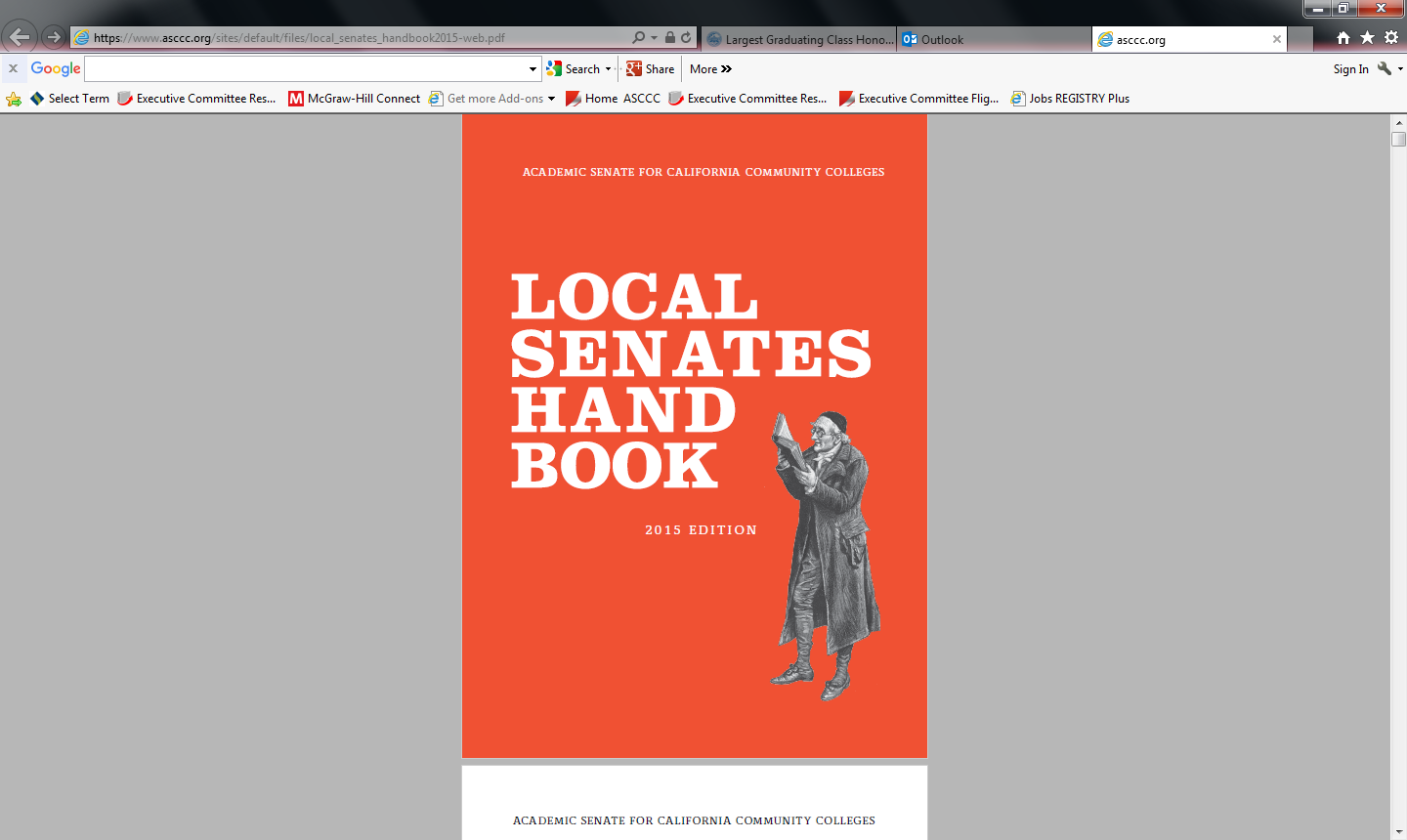 http://www.asccc.org/sites/default/files/local_senates_handbook2015-web.pdf
Fall 2018 Plenary Session, Irvine, CA
Questions?
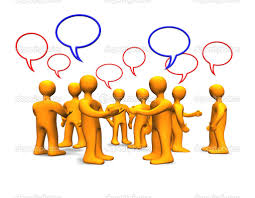 Fall 2018 Plenary Session, Irvine, CA